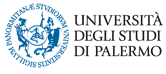 Università degli studi di PalermoScienze e tecniche psicologiche (L24)
Titolo presentazione
Tipologia presentazione: contributo teorico
Prova finale di Nome Cognome 						
matr.  	
Tutor: Prof. 			 
Anno acc. 2018-19
Introduzione
Definizione/i generale/i del costrutto, descrizione dell’argomento, del fenomeno ecc. (max 3 righe)
Possibili sue declinazioni specifiche, aspetti particolari ecc. (max 2 righe)
Principali studi/ricerche sul tema
Sfondo/prospettiva teorica (max 3 righe)
Studi o ricerche di riferimento (max 3) con relative ipotesi/obiettivi, metodi e risultati (max 5 righe)
Conclusioni
Importanza, interesse complessivi del filone
Conoscenze/dati acquisiti grazie al filone
Questioni ancora aperte